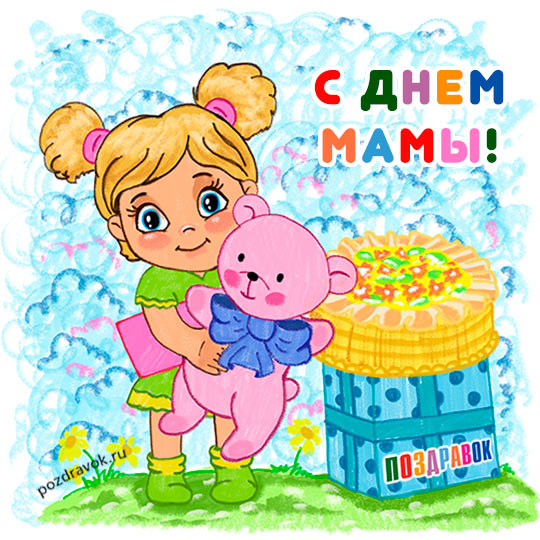 3 группа!
Для милых мамочек
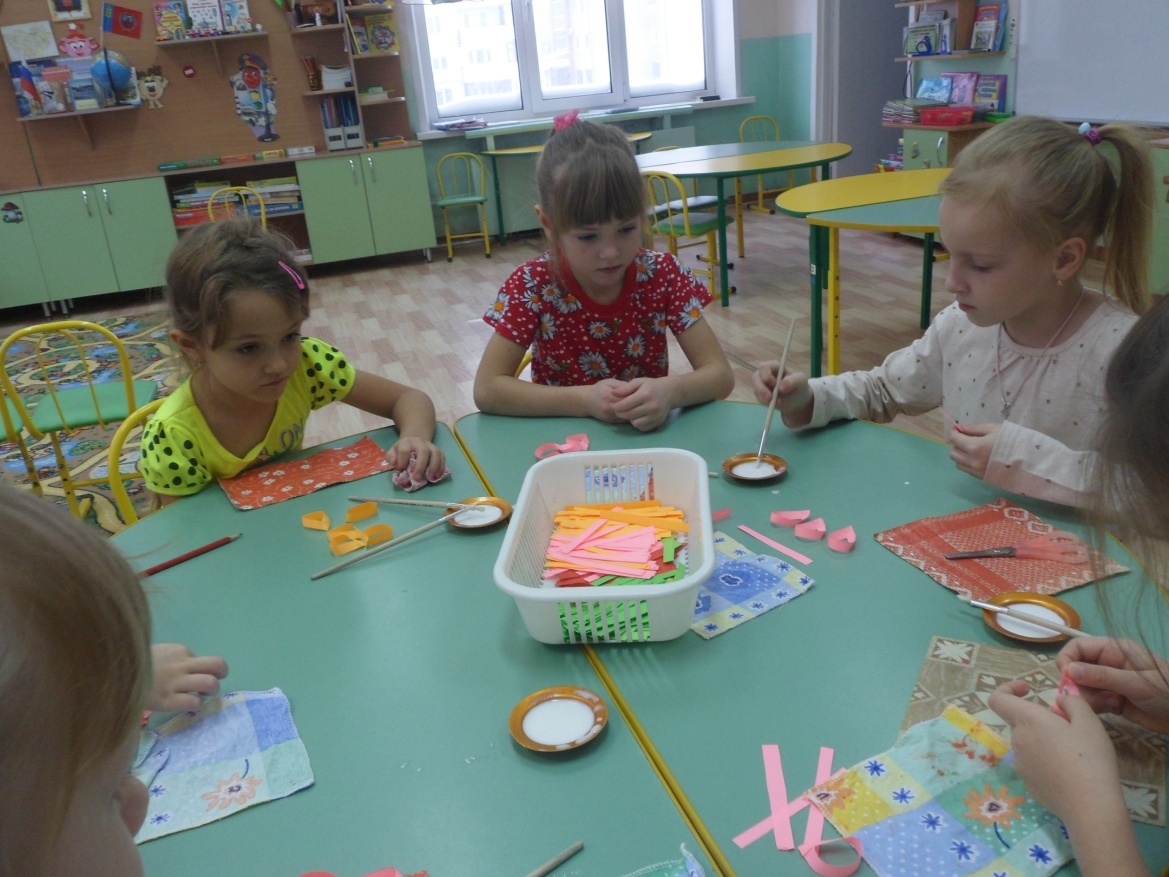 Сколько звезд на небе!Всех не сосчитать.Эти звезды мамеПодарю опять. И однажды утром,Глядя на меня,Мама улыбнется:"Звездочка моя!"
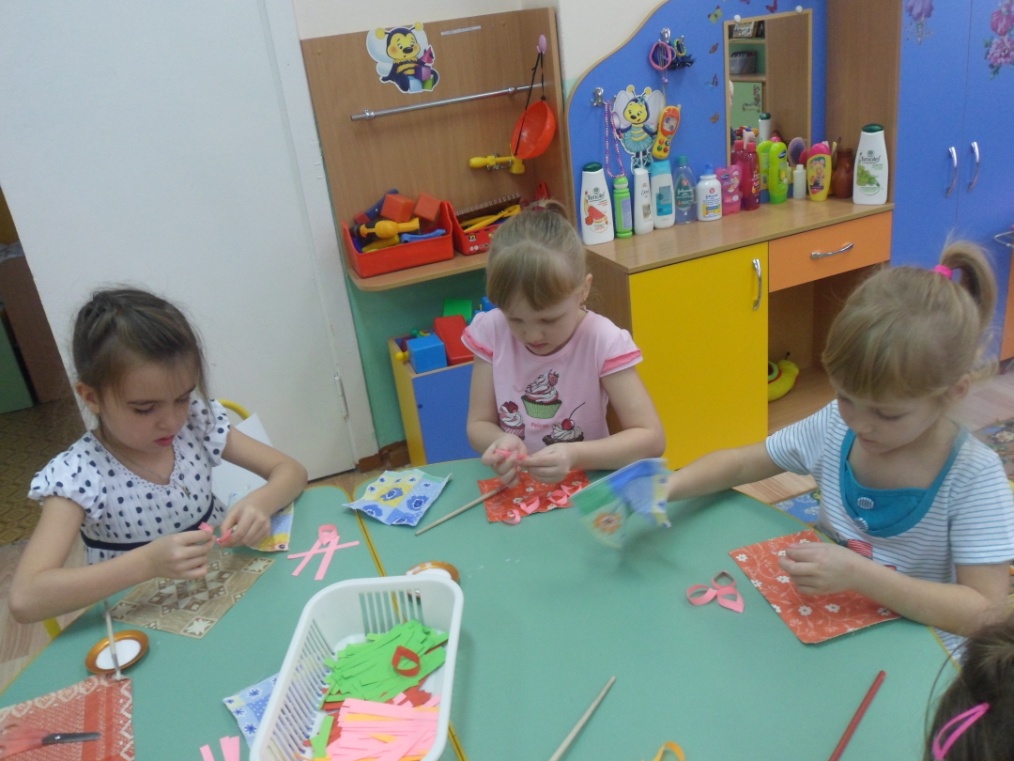 Наши мамы — самые прекрасные, ,Мы их любим очень горячо,И желаем им в их лучший праздник:Чтобы им всегда было легко!Чтобы жизнь дарила только радость,А детишки — всю любовь и сладость!
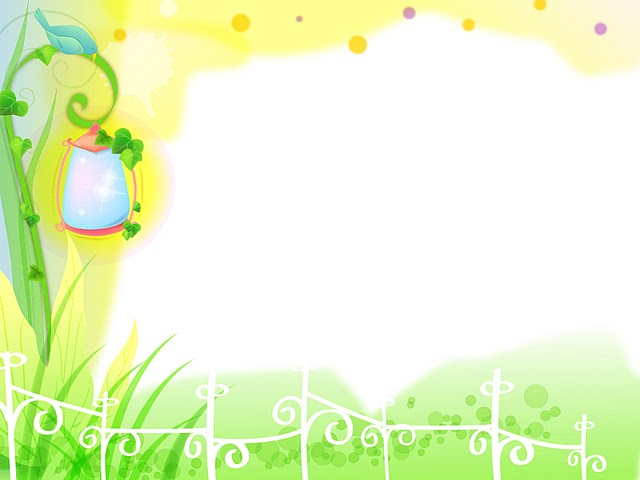 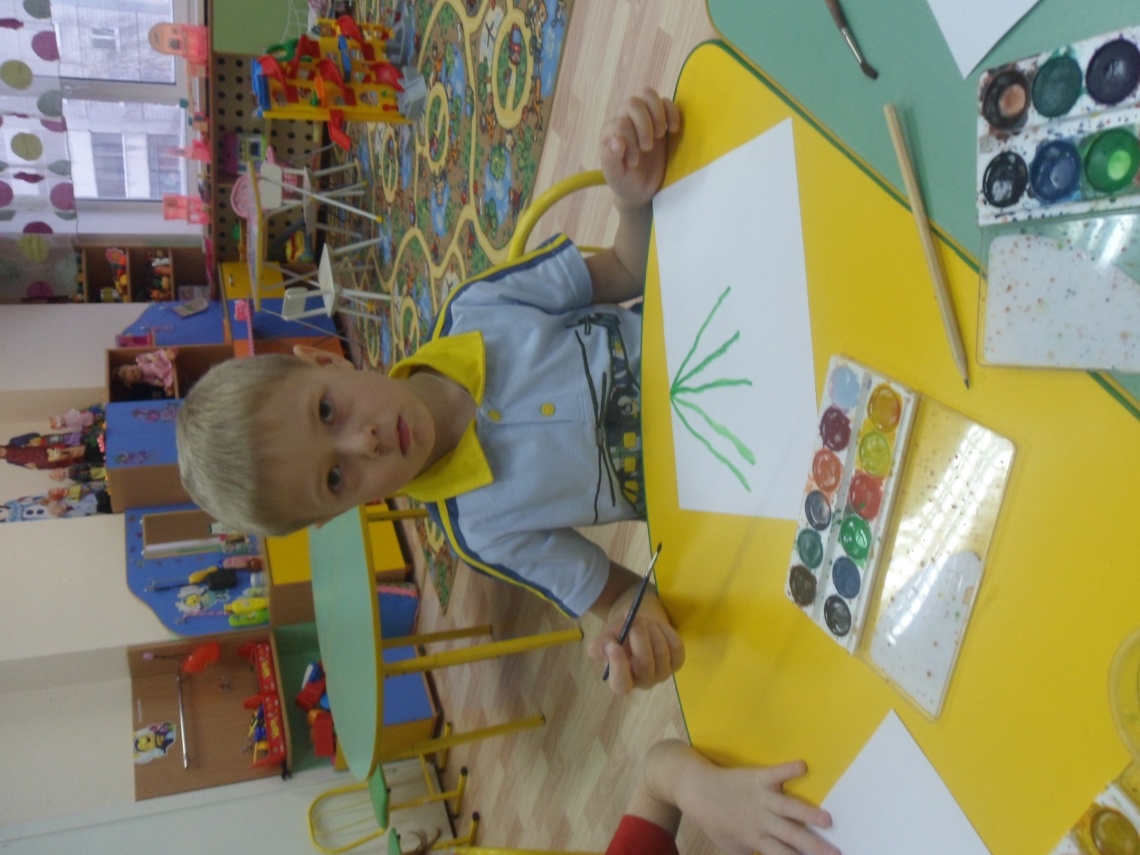 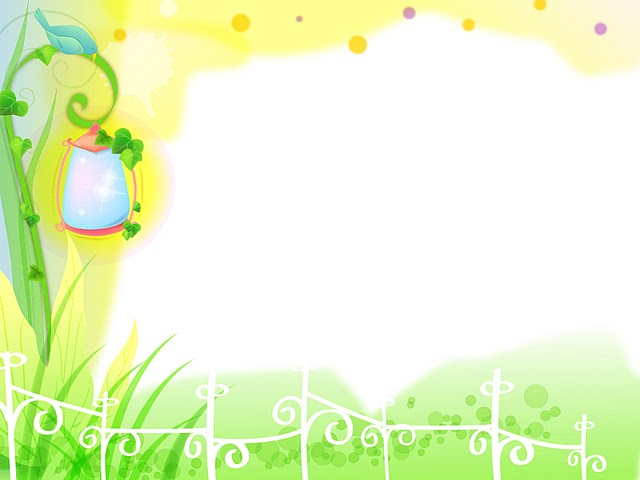 Цветы для мамы!!!
Спасибо за все вам наши мамы!!!
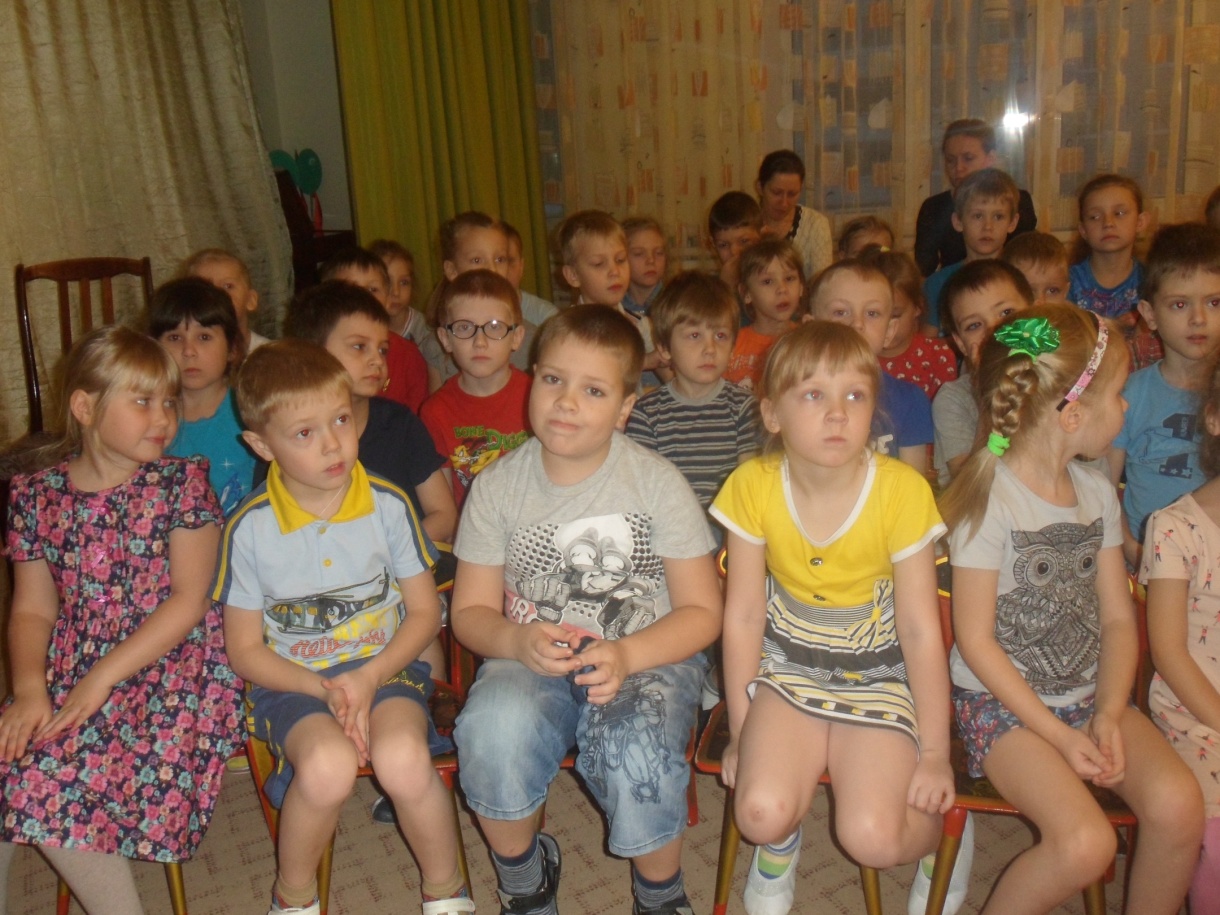 Спасибо за внимание!!!
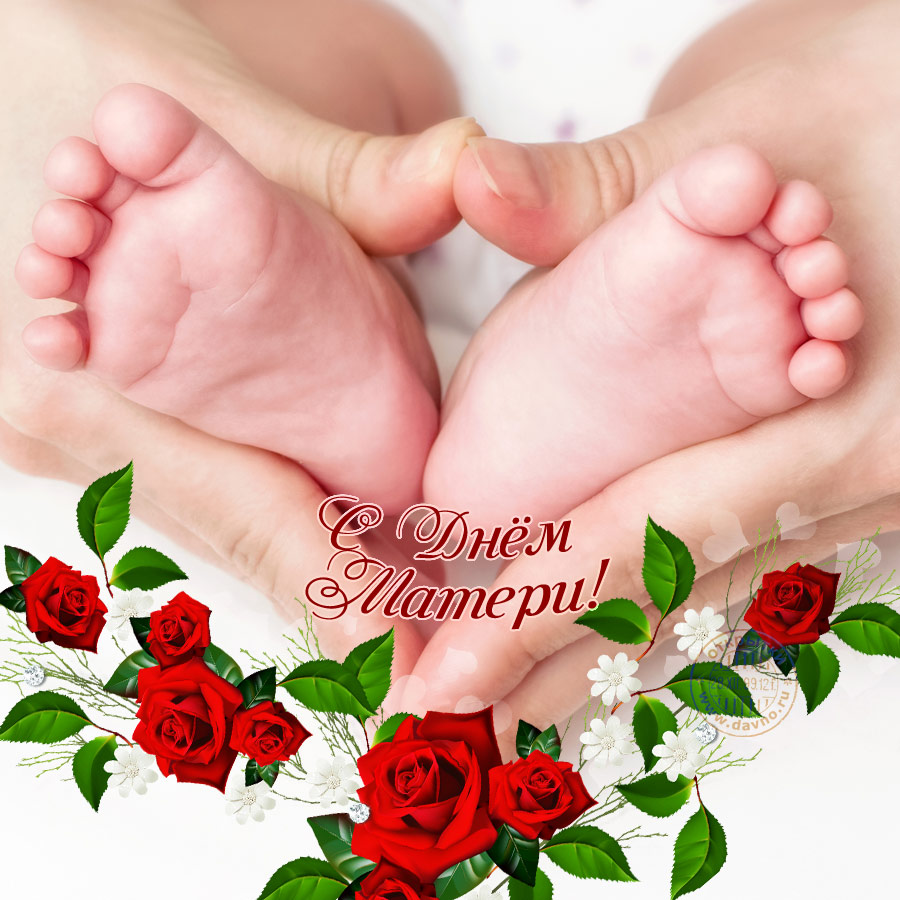